Objectives
Be able to create a single-table database including:
Fields, Records and Validation
Suggest suitable data types for fields, including:
Text/Alphanumeric
Boolean, Character, Integer and Real
Date/Time
Understand the purpose of primary keys
Read, understand and complete SQL including:
SELECT, FROM, WHERE, ORDER BY, SUM and COUNT
Starter
Previously you saw how data could be stored and accessed using a file
Where else can data be stored and accessed?
Give some examples from everyday life that use such a system
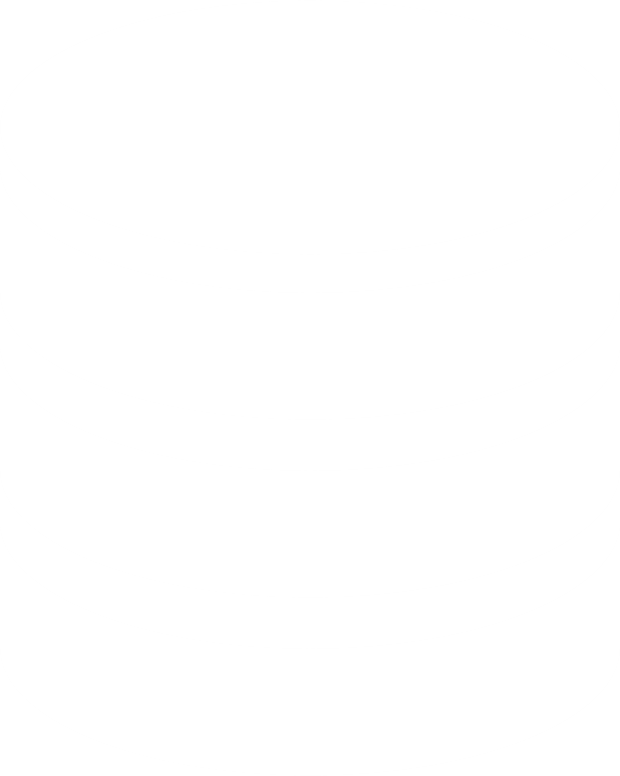 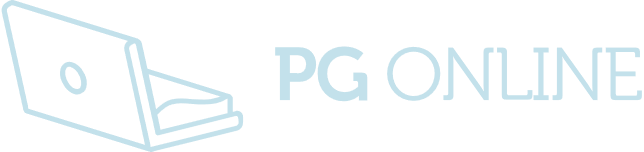 Starter
Data can be stored in a structured way in databases
Examples include:
Social media content
Internet shopping sites – for products, prices, descriptions etc. 
School student records
Tax records
The database concept
A database is a structured way to store data so that it can be retrieved using queries
Table name
Field
Field name
Animals
Table
Record
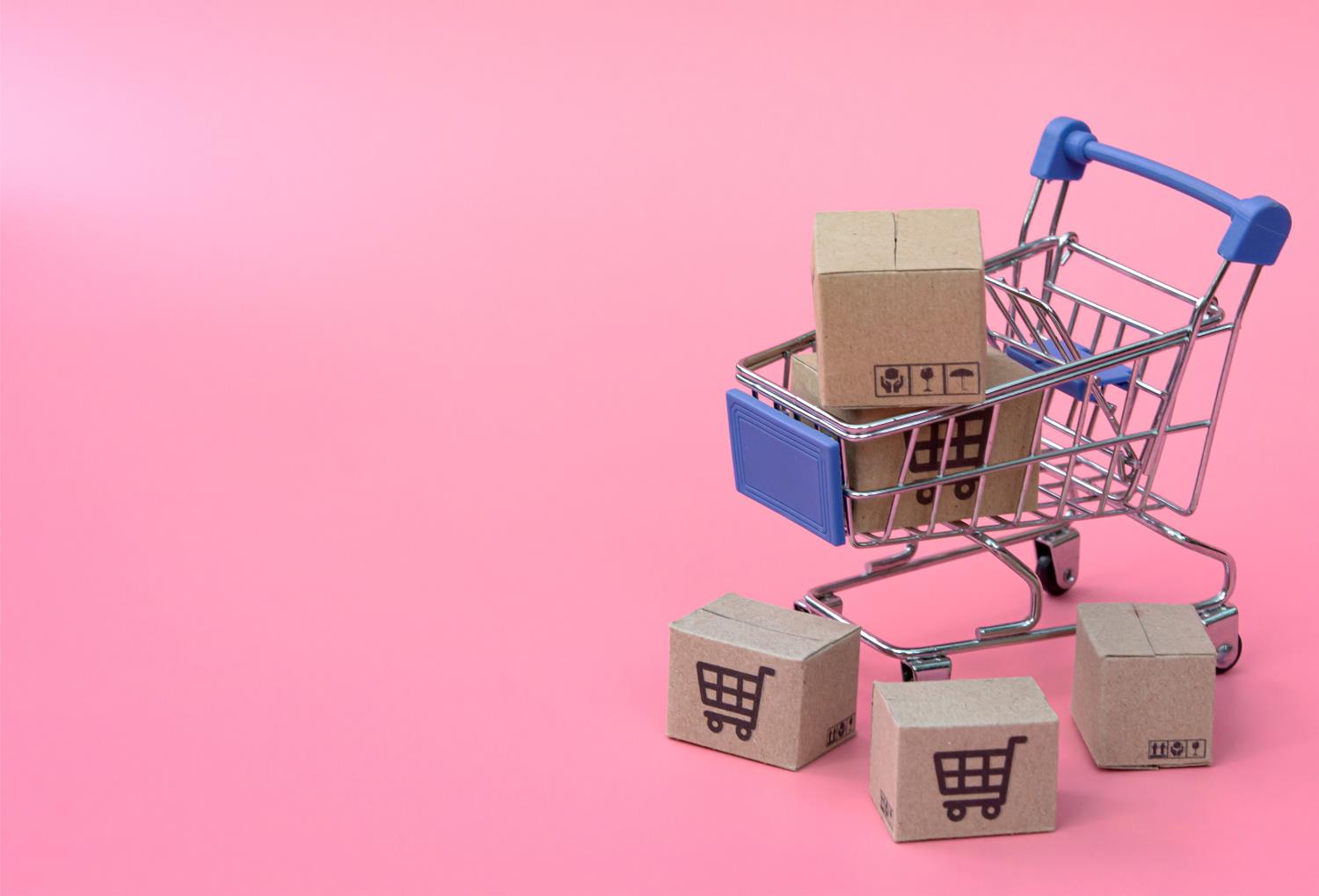 Data types
A developer is creating a database for a local shop which is starting to sell products online
What fields do you think would need to be included to store the customer information?
What data types will these need to be?
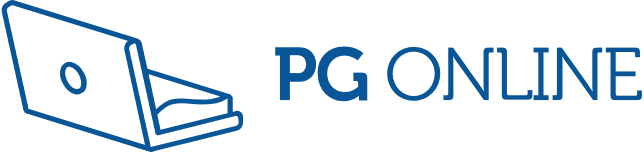 Data types
Some possible fields the nail salon will need along with their data type:





Other data types include ‘character’ and ‘real’
Primary keys
A primary key is a field, where every value stored in it will be unique
It identifies the record
What is the primary key used in the Customers table?
Customers
Primary keys
What is the primary key used in the Customers table?
CustomerID
The mobile number is not unique – the same number could be used by more than one customer
Customers
Validation
Validation allows rules to be placed on fields
One rules is that a mobile number to start with a zero



The rule for this is:Like "0*"
This means the text entered must start with 0 and then have any other characters after
What other validation could be carried out on the data?
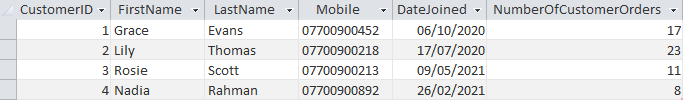 Validation
Data will need to be the correct data type (type validation)
A length check can be used for the firstName, Lastname and mobile number
The DateJoined may also be validated
A validation to check a date is later than the 1st Jan 2020:>1/1/2020
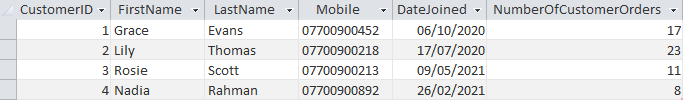 Worksheet 5
Now complete Task 1 on Worksheet 5
What is SQL?
SQL stands for Structured Query Language
It is a language which allows you to create, query and add data to databases
SQL is used within most Database Management Systems, including MySQL, SQL Server and MS Access
SQL queries can be used within high level programming languages such as Python, Visual Basic or C#
Writing a query using SQL
The SQL syntax for querying a database is:
	SELECT … (list the fields to be displayed)
	FROM …     (specify the table name)
	WHERE …  (list the search criteria)
The SELECT statement
The table above is named members
The following SQL statement will select all the records and fields from the table
SELECT MemberID, FirstName, Surname, Gender, Town
FROM members
Using a wild card
You can use a “wild card” * to mean “all columns”
SELECT *
FROM members
You can select specific columns in a query:
SELECT FirstName, Surname
FROM members
The WHERE clause
The WHERE clause is used to select only records satisfying a specified condition:
SELECT FirstName, Surname 
FROM members
WHERE Town = 'Ipswich’
What is the result of this query?
The WHERE clause
SELECT FirstName, Surname 
FROM members
WHERE Town = 'Ipswich’
Query result:
Operators in the WHERE clause
You have already used some of these operators in queries:
=  !=   >   <   >=   <=  AND, OR, NOT
You can use these operators in SQL queries:
SELECT * 
FROM members
WHERE Town = 'Colchester' OR Town = ‘Ipswich'

SELECT FirstName, Surname   
FROM members
WHERE (Town = 'Colchester' OR Town = ‘Ipswich') AND  Gender = 'F'
SELECT queries
Look at the following table named ‘Dogs’





Write SQL queries to find:
All the names and breeds of female dogs
All fields for dogs older than four (including those aged four)
SELECT queries
Dogs table




All the names and breeds of female dogs
SELECT Name, Breed FROM Dogs WHERE Gender = 'F'
All fields for dogs older than four (including those aged four)
SELECT * FROM Dogs WHERE Age >= 4
Worksheet 5
Now complete Task 2 on Worksheet 5
Sorting: the ORDER BY keyword
ORDER BY allows a query to sort data by ascending or descending order
For ascending order
SELECT * FROM members
ORDER BY Surname ASC
For descending order
SELECT * FROM members
ORDER BY Surname DESC
Sorting
What will the result be for the following query?
SELECT FirstName, Surname 
FROM members
ORDER BY Town ASC
Result of sorting
Result after execution of the statement:
SELECT FirstName, Surname, Town 
FROM members
ORDER BY Town ASC
SUM and COUNT
SQL is often used to count records or find the sum of a particular field
What do you think the results of the following queries are?
SELECT COUNT(Quantity)FROM Receipts
SELECT SUM(Cost)FROM Receipts
Receipts
SUM and COUNT
What do you think the results of the following queries are?
SELECT COUNT(Quantity) FROM ReceiptsResult:SELECT SUM(Cost)FROM ReceiptsResult:
Receipts
Worksheet 5
Now complete Task 3 and Task 4 on Worksheet 5
Plenary
Animals
Look at the table called Animals on the right
In pairs create SQL statements for the following:
Find all animal names in alphabetical order
Find all animal names and weights that are over 1000 kg
Find all animals, including all fields that are over 2 m
Plenary
Animals
All animal names in alphabetical orderSELECT Animal FROM AnimalsORDER BY Animal ASC
All animal names and weights that are over 1000 kgSELECT Animal, Weight_kg FROM Animals WHERE Weight_kg > 1000
All animals, including all fields that are over 2 mSELECT * FROM Animal WHERE Height_m > 2